Môn : Tập làm vănLớp 4
Tập làm văn
Luyện tập xây dựng mở bài trong bài văn miêu tả đồ vật
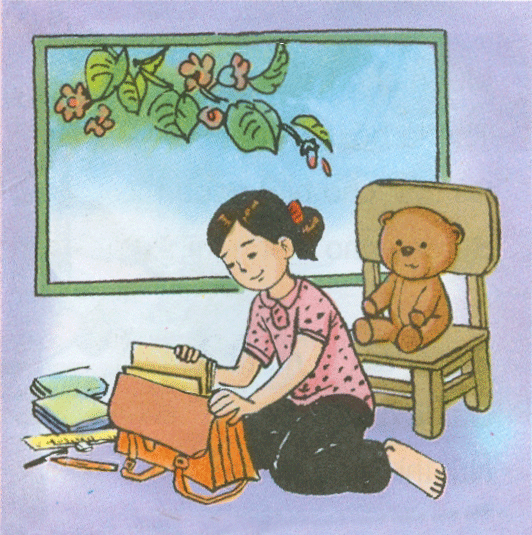 Tập làm văn
Luyện tập xây dựng mở bài trong bài văn miêu tả đồ vật
Bài 1: Dưới đây là một số đoạn mở bài cho bài văn miêu tả cái cặp sách. Các đoạn ấy có gì giống nhau và có gì khác nhau?
a, Vào ngày khai trường bố mua cho em một chiếc cặp sách rất đẹp.
b, Ai là học sinh mà chẳng có cặp sách! Thế mà suốt mấy năm nay em chỉ có một chiếc túi vải đơn sơ mang tới trường.
c, Chủ nhật vừa qua mưa nặng hạt, em không đi thăm bà ngoại được ba bảo em giúp ba sắp xếp lại cái tủ ở trong buồng. Giữa đống đồ đạc cũ ba dỡ từ trên nóc tủ xuống, chợt em gặp lại 
chiếc cặp nhỏ đã theo em đi học suốt hai năm lớp 1, lớp 2.
Tập làm văn
Luyện tập xây dựng mở bài trong bài văn miêu tả đồ vật
Bài 1: Dưới đây là một số đoạn mở bài cho bài văn miêu tả cái cặp sách. Các đoạn ấy có gì giống nhau và có gì khác nhau?
Tập làm văn
Luyện tập xây dựng mở bài trong bài văn miêu tả đồ vật
Bài1:
Bài 2:Viết một đoạn mở bài cho bài văn miêu tả cái bàn học của em. - Theo cách mở bài trực tiếp.- Theo cách mở bài gián tiếp.
Tập làm văn
Tập làm văn
Tập làm văn
Tập làm văn